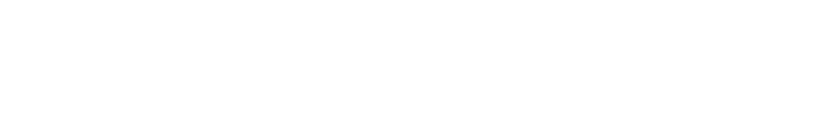 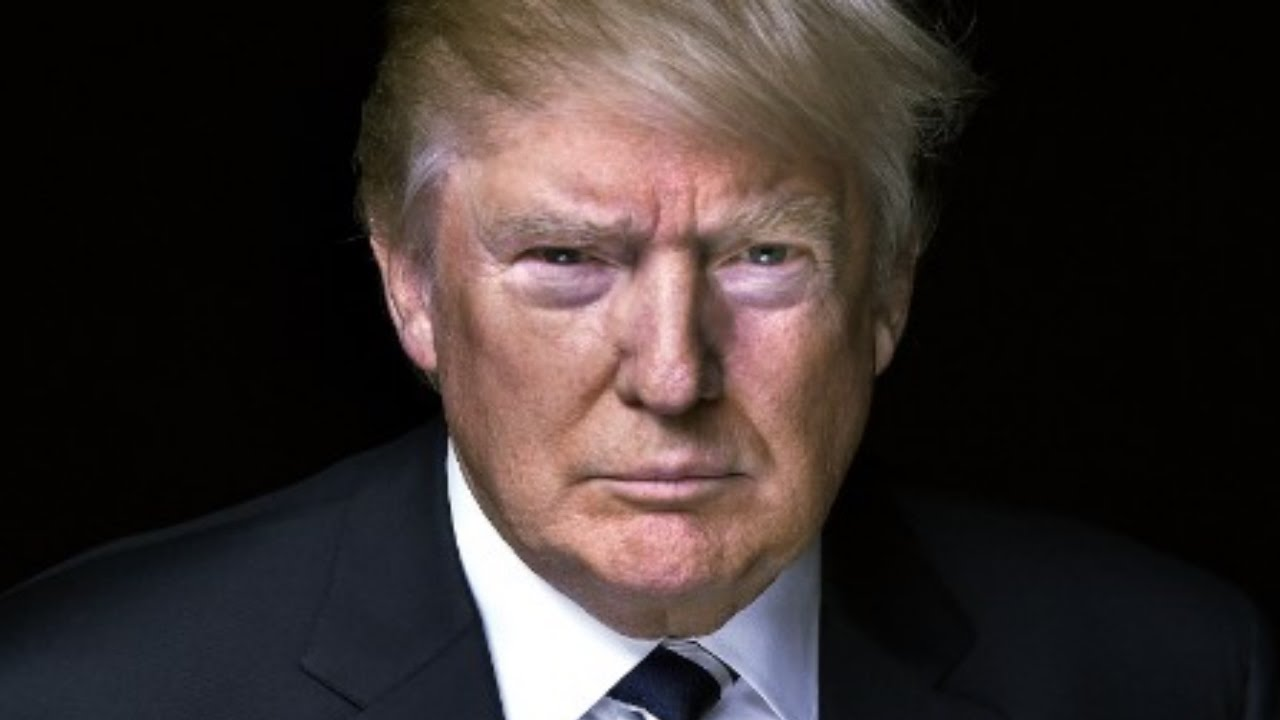 Climate Change
In the Trump Era:  Dark Clouds, Silver Linings, Hail Mary’s, Red Flags
[Speaker Notes: “dark clouds, silver linings, red flags, hail mary’s
 
Implications 
 
Dark clouds:

OBIOUSLY PARIS AGREEMENT.  ONE OF THE MOST SHAMEFUL MEOMENTS

 
Beyond pulling out, whch may get countermanded
We are not on pace to meet our 2025 goals  slide 
And in no positin to lead on review and ratchet]
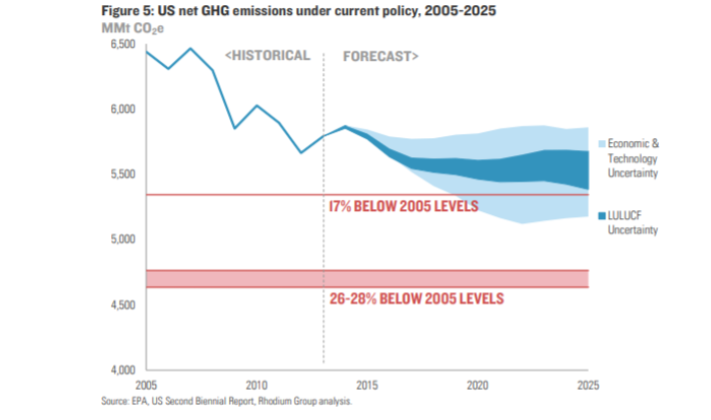 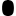 [Speaker Notes: Rhodium group, using epa data

This isn’t particularly new,  we knoew at end of aobama that additional policies were going to be needed to get us to 2025 goal

But what is so distressing opfcourse is that trump’s policies are moving us farther away]
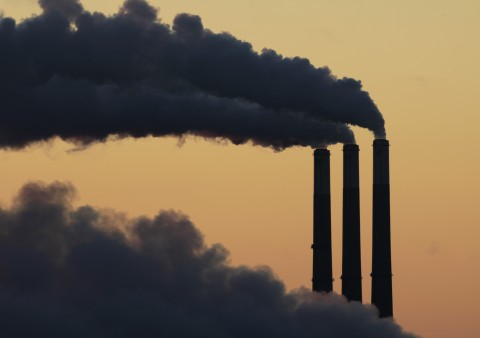 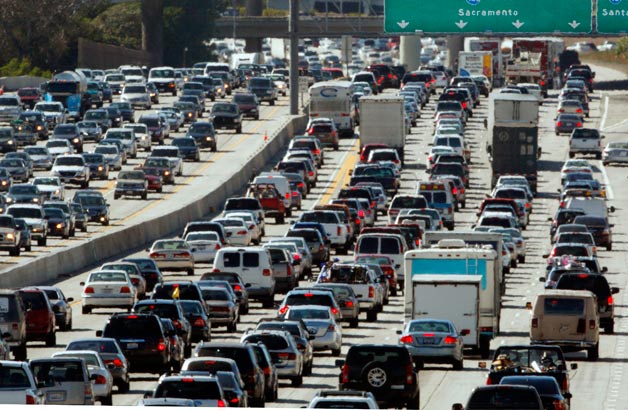 REGULATORY 
ROLLBACKS
[Speaker Notes: ROLLBACK OF REGULATIONS

UNFORTANTELY, MOST OF THE GAINS DURING OBAMA CAME IN REGULATIONS.  BUT AS ONE PRES CAN ISSUE REGS, ANOTHER CAN UNDO

TRUMP AND SCOTT PRUITT DOING THAT WITH A VENGEANCE 

CLEAN POWER PLAN
FUEL ECONOMY STANDARDS FOR OUR CARS
Metehane rule]
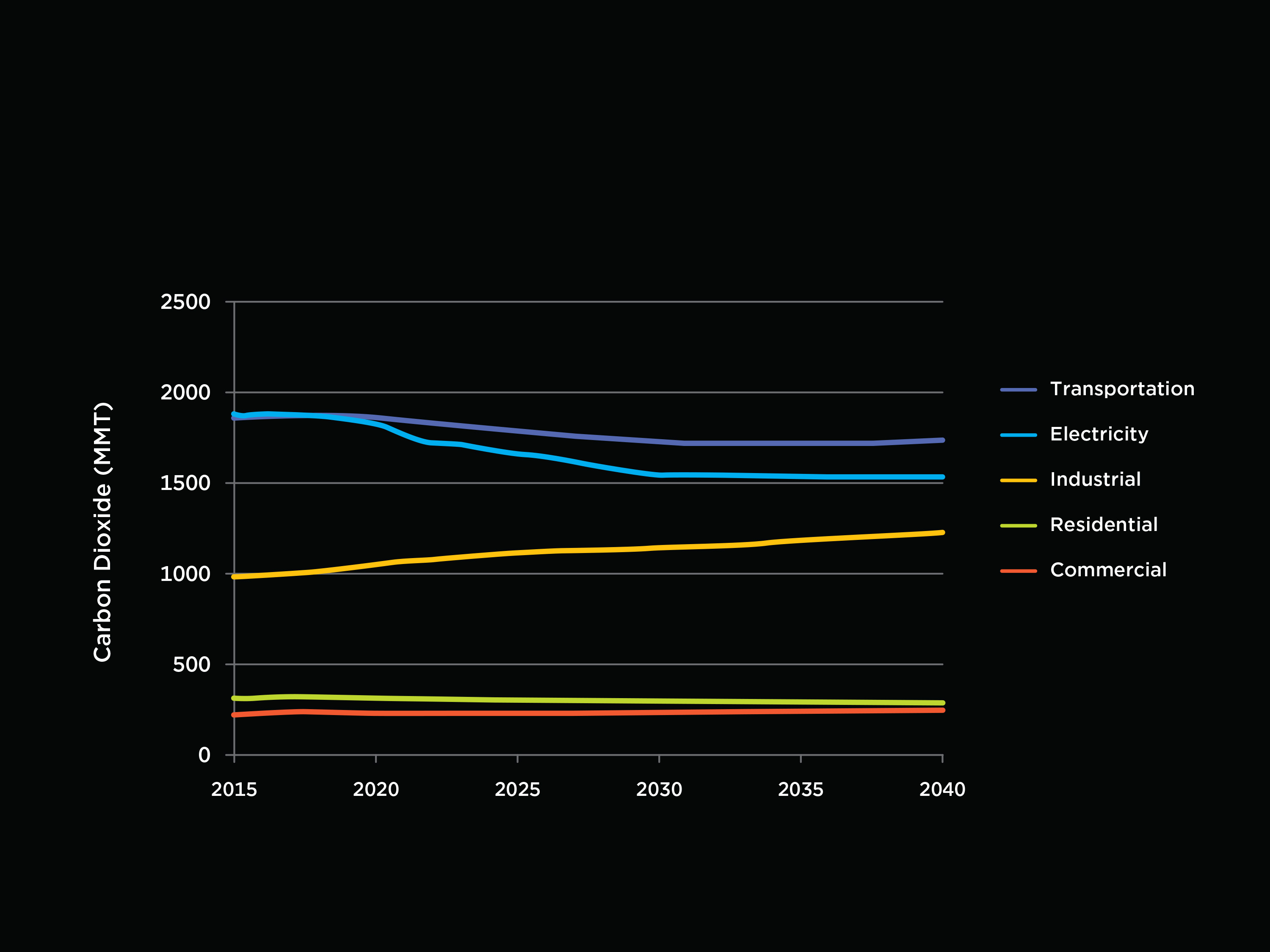 Projected U.S. Carbon Dioxide Emissions
[Speaker Notes: Parrticularly stuck on TRANSPOTATION, NOW THE BIGGEST SOURCE
VMT INCREASING
GAS GUZZLERS INCREASING DUE TO LOW GAS PRICES 

DECENTRALIZED, UNLIKE POWER PLANTS, HARD TO CONTROL

AND NOW WE ARE IN A BIG FIGHT OVER FUEL ECON
BIGGEST AND MOST IMPORTAT BATTLE—WHY—SHEER NUMBER OF EMISSIONS AT STAKE AND PRIVATE SECTOR WONT DO IT ON ITS OWN

NO CHANCE OF MEETING GOALS WITH TACKLING IT 


NEXT SLIDE]
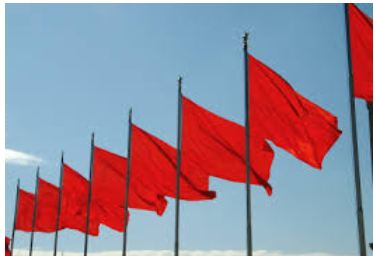 [Speaker Notes: Add to this some red flags—
solar tariff, steel tariffs, 
tax bill effects on rewneabe enrgy financing, and 

And lackluster implementation of historic HFC agreement in light of a bad court decision

perhaps new ideas to boost coal, gas and oil at expense of clean energy , as the phrase “energy dominance” seems to be about fossil energy dominance, not wind, solar, hydro, or storage]
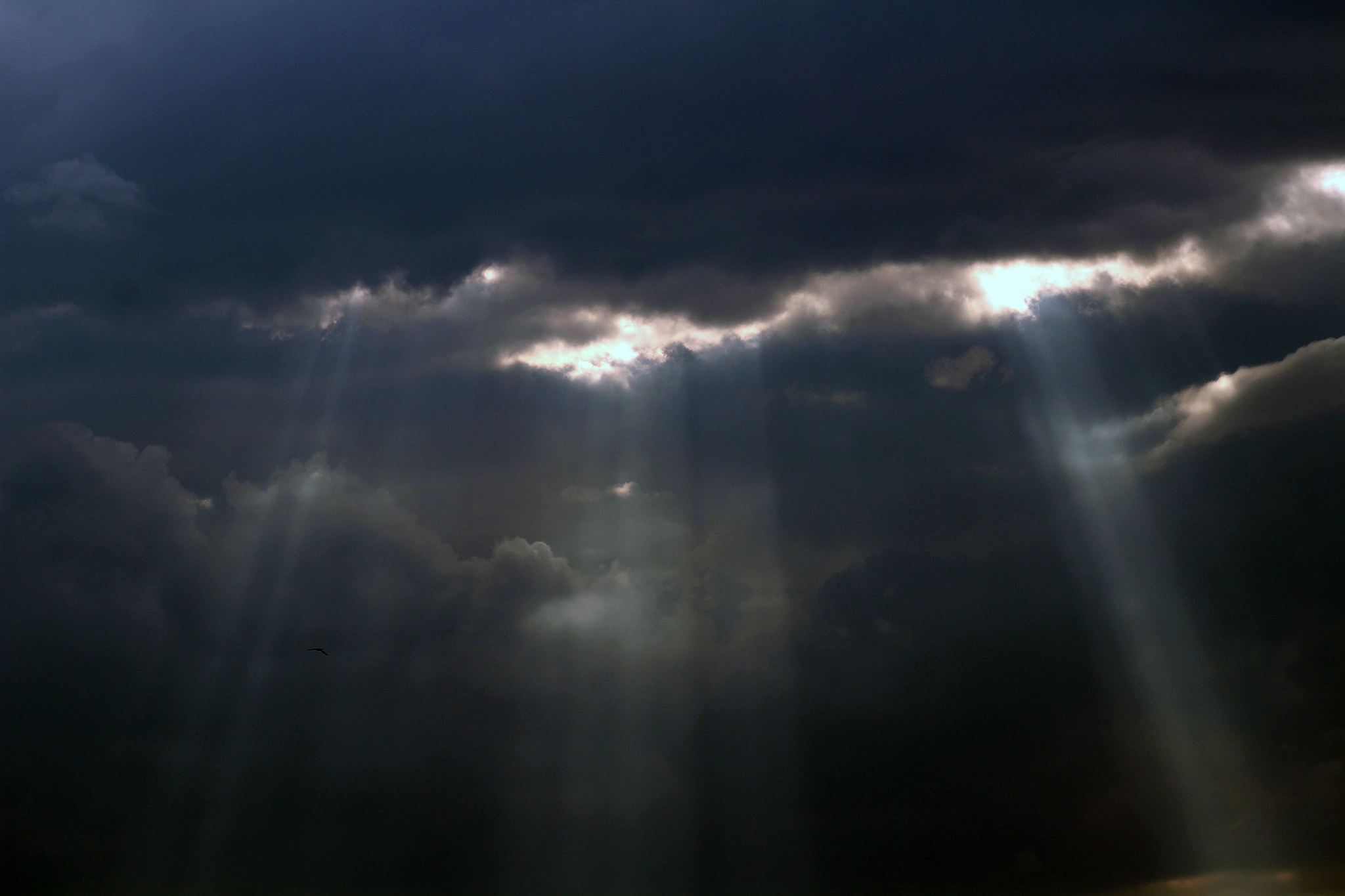 [Speaker Notes: SIVER LINING

FIRST AND FOREOST, OUR ENERGY SECTOR IS GETTING CLEANER

RECET ESTIMATES 28% BELOW 2005 LEVLES, CLOSE TO WHERE CPP WAS GOING TO GET US BY

UTILITIES ARE SIGNING VERY COST EFFECTIVE CONTRACTS FOR WIND AND SOLAR



COAL PLANTS CONTINUE T CLOSE at rapid pace




CLICK]
2/3
%
%
%
%
[Speaker Notes: AND INCREASINBLGY, THE CAPACITY IS REPALCED BY RENEWABLES

AND SO, IN CONTRAST TO TRANSPORTATION, WE SEEM TO BE ON TRACJ 

AND TWO NEW THINGS TO ADD TO SILVER LINING COLUMN 

Thus far, FERC has said no to coal subsidies and said yes to energy storage 

In recent budget, congress made some surprising boosts in clean energy r and d, coming close to realizing us pledge at paris agreemene to double innovation spending]
Clean Energy Successes
[Speaker Notes: BLUE STATES LIKE CA, OR, NY MA: 50% BY 2030

MA—MASSIVE COMMITMENT TO LONG TERM K FOR OFFSHORE WIND 1.6 GW, OTHER FOLLOW

BUT PURPLE STATES TOO LIKE ILL
		
AND RED ONES --			
NC now ranks 2Dh in the nation for SOLAR

TEXAS—phenomenal 7 billion public investment in wind—10%

iowa 40%
BEST THING—ITS BIPARTISAN THSE ARE THE SUCCESS STORIES THAT LAY GROUND FOR NATIONAL]
Cumulative Corporate Renewable Energy Purchasing In The United States, Europe, and Mexico–November 2016
Source: Bloomberg New Engergy Finance   *Google total also includes one 80 MW project in Chile
[Speaker Notes: BUSINESSES GET THIS THEY ARE PUTTING THEIR MONEY WITH THEIR MOUTHS ARE, EG. GOOGLE ONE HUNDRED PERCENT RENEWABLE BY 2018]
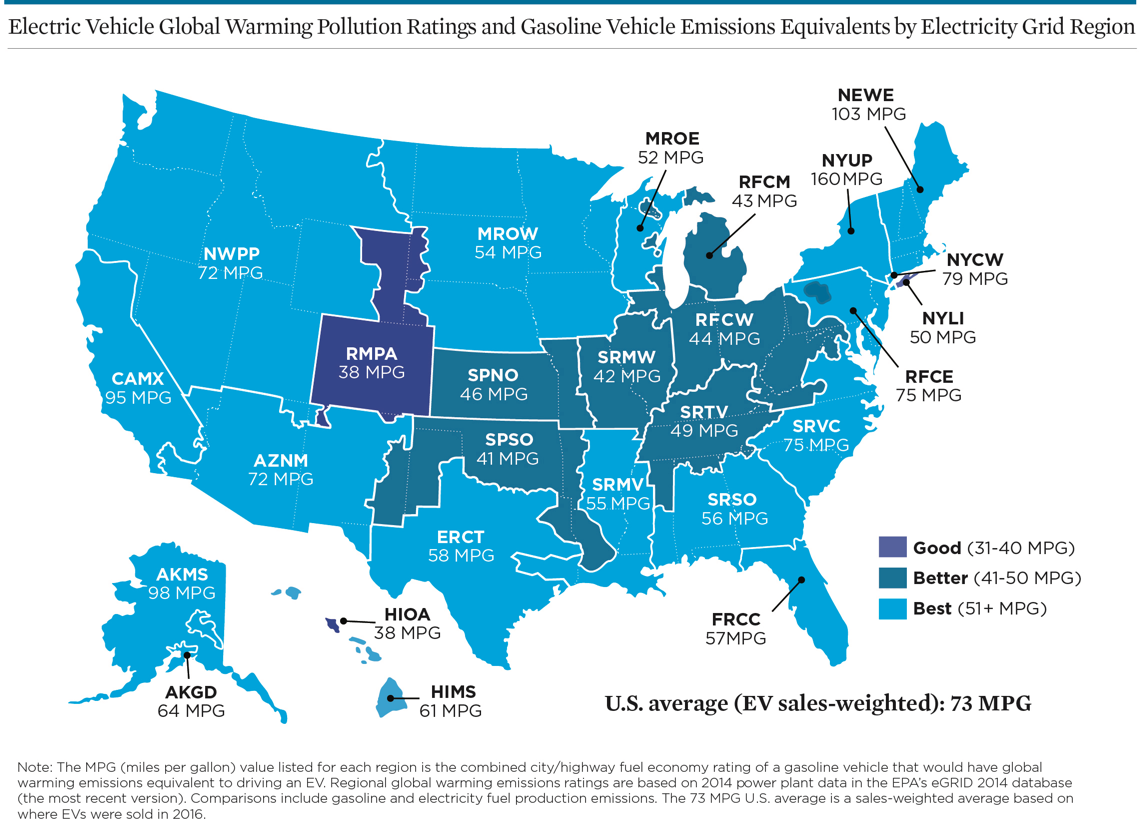 [Speaker Notes: AND EVEN ON THE MOST STYCK PART—TRANSPORTATIO, GOODNEWS—WE HAVE TECHNOLOGY ELECTRIC VEHICLES, NOT JUST CARS BUT BUSES, TRUCKS, ARE ALSO A GREAT SOLUTION AND GETTING BETTER

THIS SLIDE  DEPICTS IT—UCS DID LIFE CYCLE ANALYSIS WOULD NEED TO DRIVE AN ICE CAR THAT DSNT EXIST NATIONALLY –80 MPG]
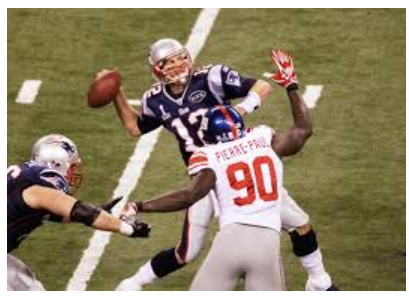 [Speaker Notes: And a hail Mary—climate litigation 

DESCRIBE THE CASES AND EXTRAORDINARY TURN OF AFFIARS



 And andother hail mary—AV’s take oever and turnover the fleet very rapidly from sole driven ICE to shared electric]
New Focus: Transportation is the Problem
[Speaker Notes: Hold back dereg as much as we can, e.g. fuel econ is a winnable fight, due to CA POST 2025 STANDARDS MUST GET A LOT STRONGER
GOT TO SCALE UP ELECTRIFICATION AND ACCELERATE IT 
 
	Expanding ev tax credit
	National investment in infrastructure]
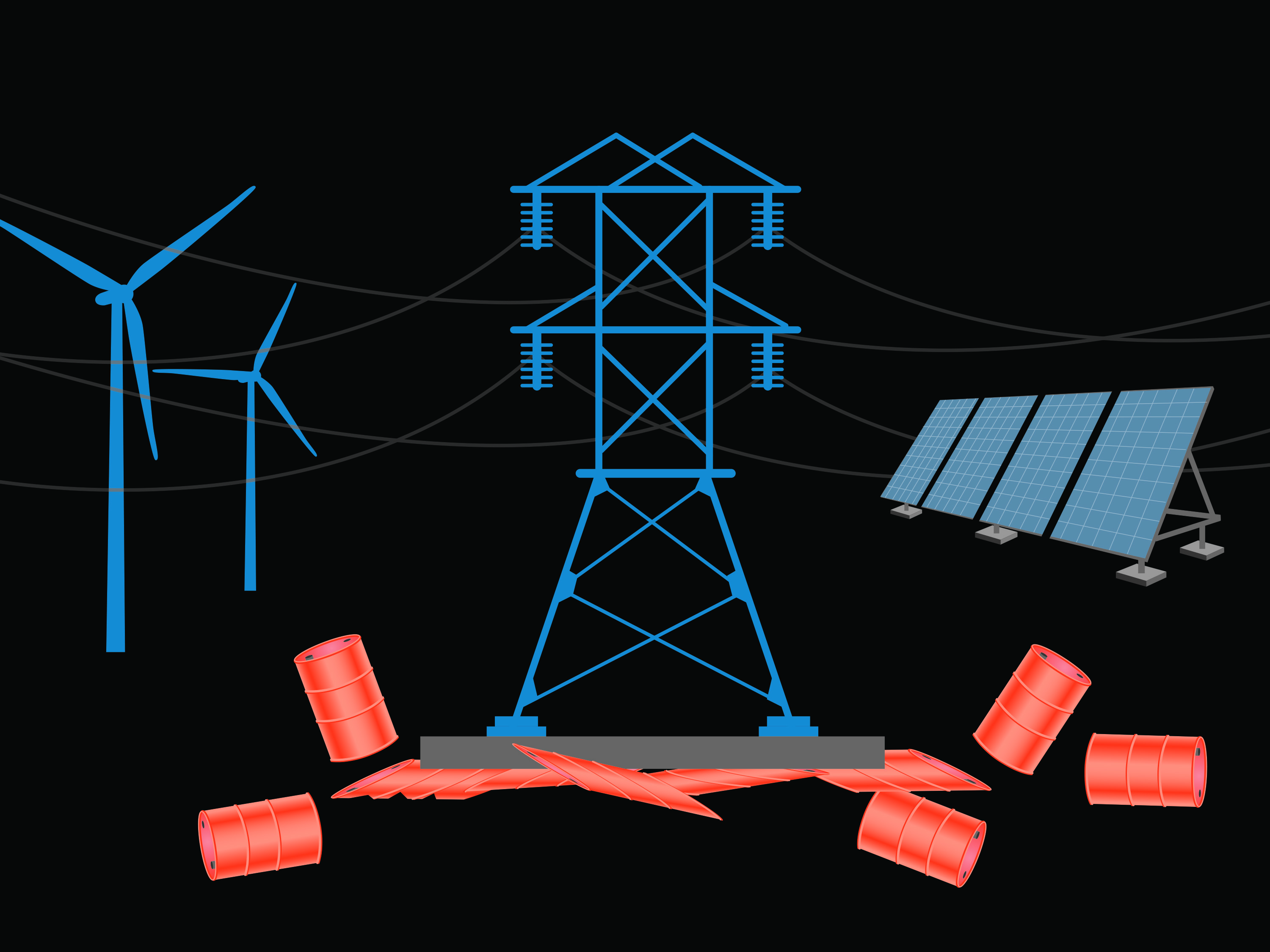 New Allies
[Speaker Notes: \
OUR BEST ALLY SO FAR IS LARGELY UNTAPPED—ELETRIC INDIUISTRY

HERE’S THE GOOD NEWS—UTLITIES ARE MONOPOLIES, IN EXCHANGE FOR MONOP THEY HAVE TO SERVE THE PUB INTERST.  AND THE PUB INTEST IS TO ELECTRIFY TRANSPORTATION, AND EVENTUALLY HEAT THEY WORK FOR US
AND WE CAN GUIDE THEM TO PUSH THE TRANSITION]
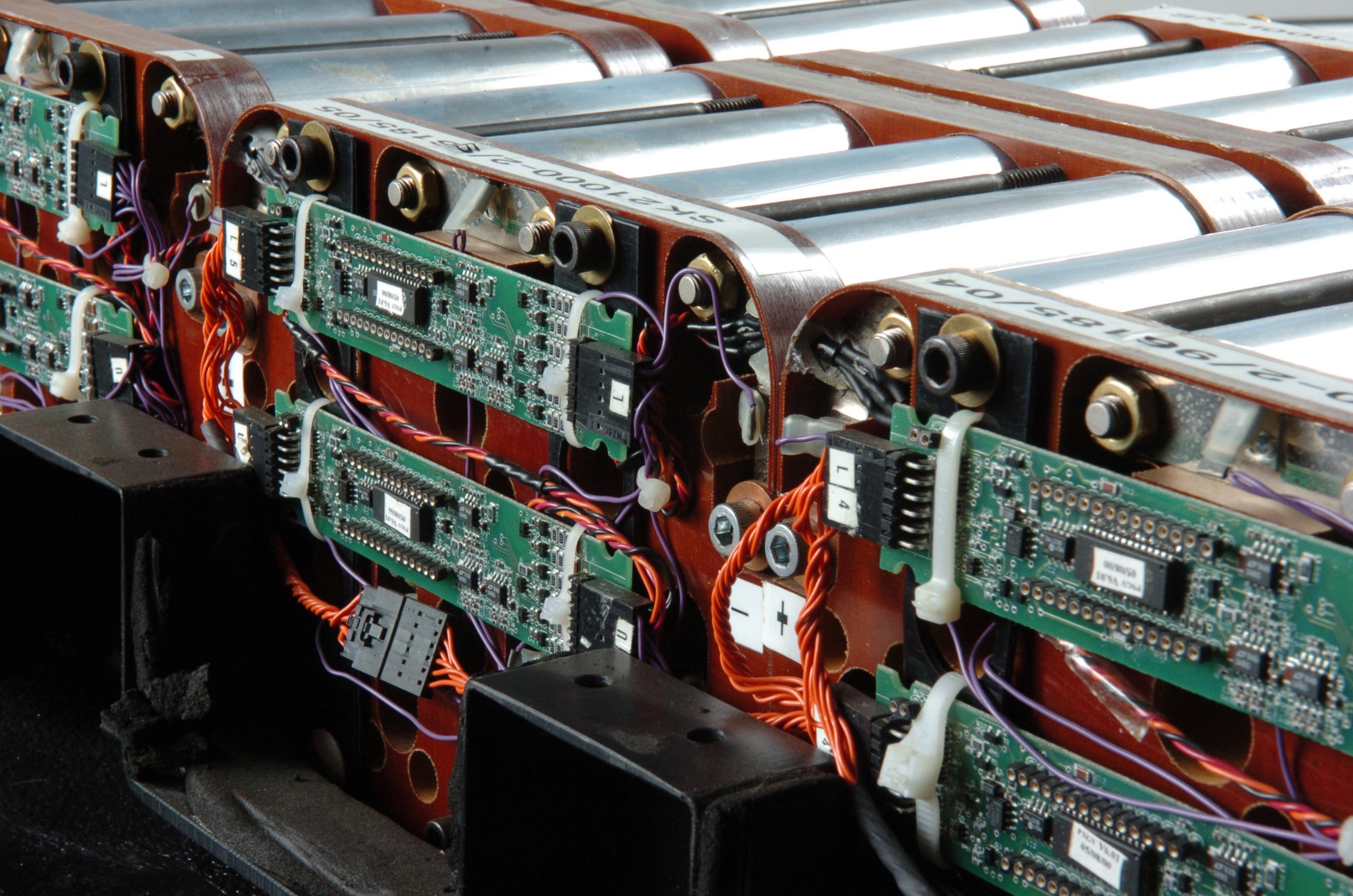 New Technologies
[Speaker Notes: MODERNIZE THE GRID TO TAKE FULL ADVANTAGHE OF RENEWABLES, 

INVST IN NEW TRANSMISSION, 


ADVANCE NEW TECHNOLOGIES AND USE THEM TO OUR ADVANTAGE

ENERGY STORAGE—CAN REVOLUTIONIZE ENERGY. This is a high-powered lithium-ion HEV batteries being tested by Argonne National Laboratory, the goal being to lower the cost and increasing the lifetime and safety of the battery. 

IF WE CAN GET THIS RIGHT, GAME OVER FOR FOSSIL FUEL


AND CCS—CONGRESS PASSED A VERY GENEROUS TAX CREDIT]
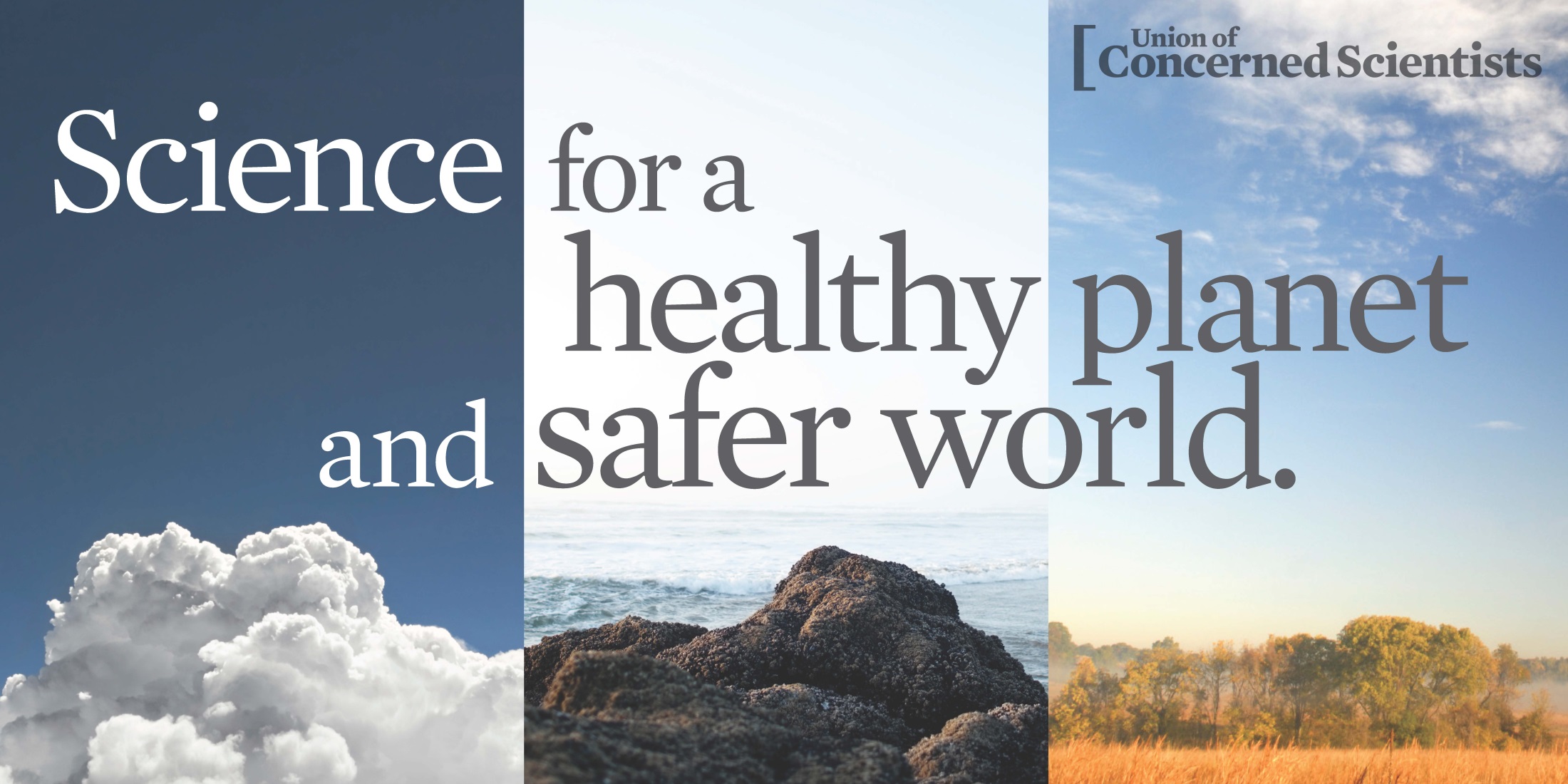 [Speaker Notes: And, when the time is right,  I’M HOPING 2021,

NATIONAL CIMATE POLOICY THAT INCLUDES, AMONG OTHER THINGS

putting a national price on carbon, 
 


Thank you…]